Ako (ne)formulovaťtestové položky
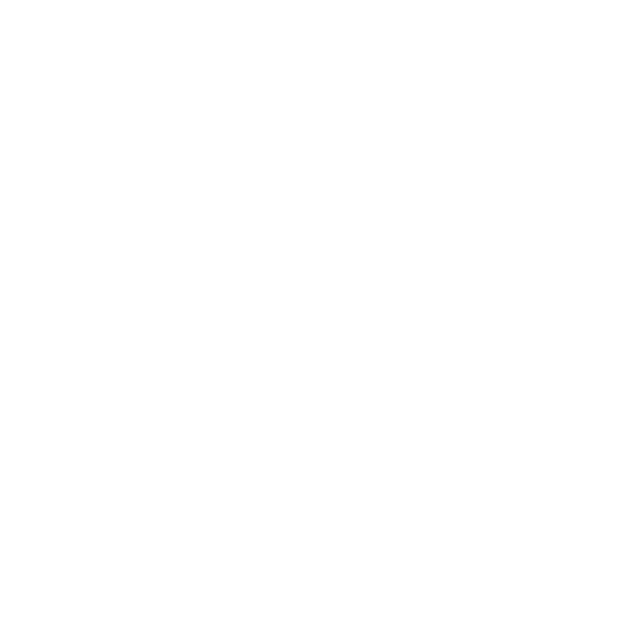 Ľudmila Burjanová
Martina Sondej
Ivana Viskupová
Typy testových položiek
otvorené

uzavreté
EXAM testing, spol. s r. o. 					       2							   EDUMETRIA 2017
Otvorené testové položky
s krátkou odpoveďou (jedno slovo alebo slovné spojenie obsahujúce niekoľko slov)

so širokou odpoveďou (niekoľko viet, esej)
EXAM testing, spol. s r. o. 					       3							   EDUMETRIA 2017
Príklady krátkych otvorených otázok
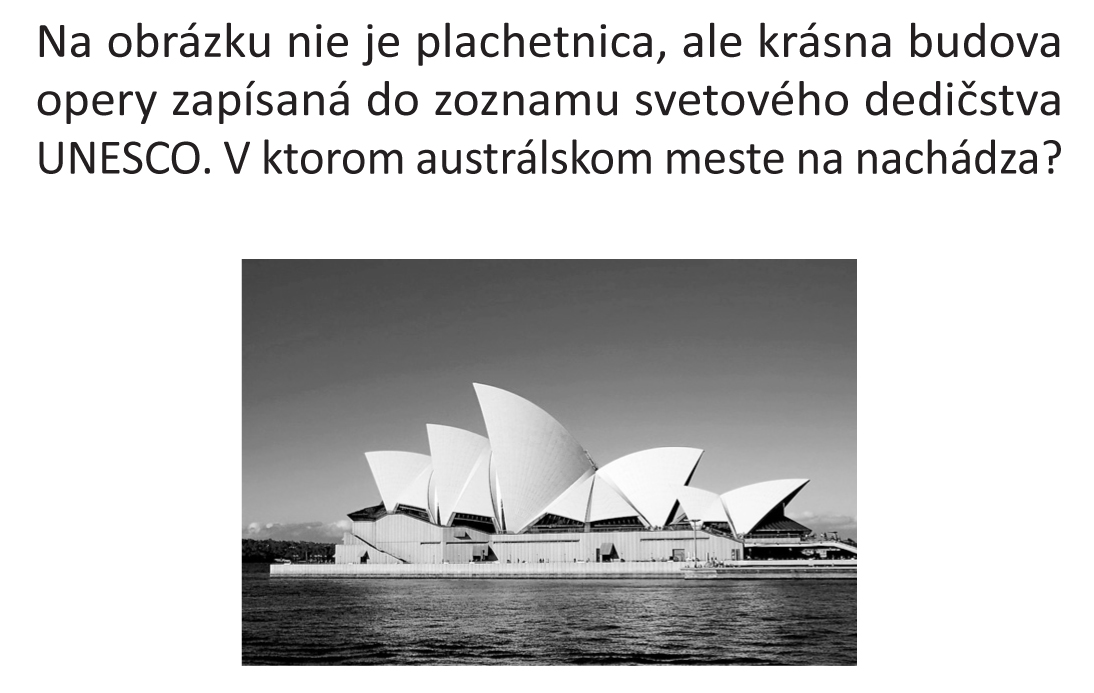 EXAM testing, spol. s r. o. 					       4							   EDUMETRIA 2017
Príklady krátkych otvorených otázok
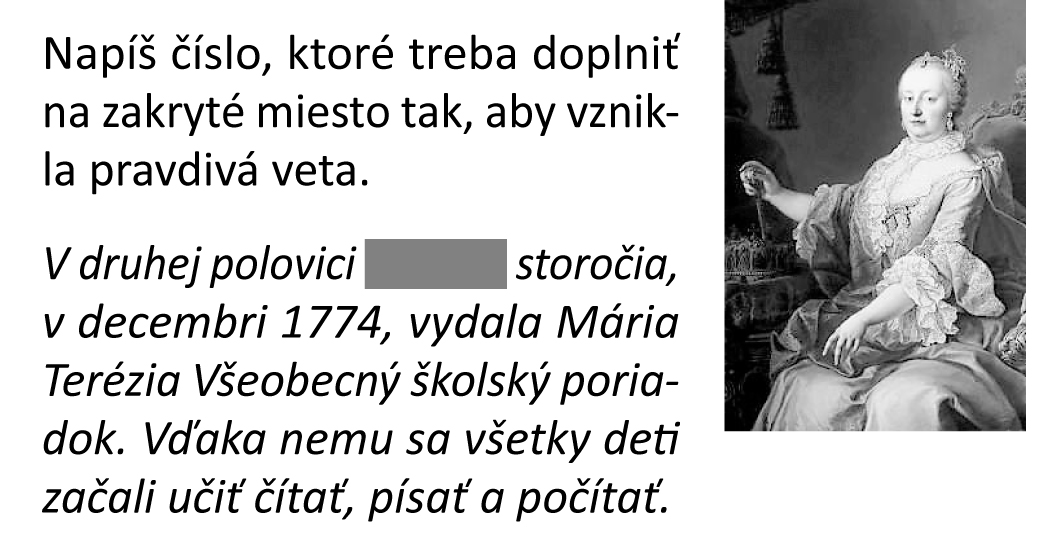 EXAM testing, spol. s r. o. 					       5							   EDUMETRIA 2017
Na čo treba dbať pri tvorbe otvorených položiek
z formulácie otázky musí byť jasné, 
	na čo sa pýtame

Ľudovít Štúr sa narodil _________.
kde?
kedy?
EXAM testing, spol. s r. o. 					       6							   EDUMETRIA 2017
Na čo treba dbať pri tvorbe otvorených položiek
musíme mať istotu, že vieme posúdiť správnosť odpovede

Uveďte názov jedného francúzskeho filmu.
EXAM testing, spol. s r. o. 					       7							   EDUMETRIA 2017
Na čo treba dbať pri tvorbe otvorených položiek
zmysluplnosť otvoreného formátu

Peter išiel na sever. Po hodine zahol o 90° doľava. Na ktorú svetovú stranu potom išiel?
EXAM testing, spol. s r. o. 					       8							   EDUMETRIA 2017
Uzavreté testové položky
Žiak neodpovedá svojimi slovami, ale 

vyberá z ponúknutých možností 
rozhoduje o pravdivosti uvedených tvrdení
EXAM testing, spol. s r. o. 					       9							   EDUMETRIA 2017
Najčastejšie používané uzavreté položky
s výberom jednej odpovede z ponúkaných možností  (multiple choice MC)

s viacnásobným výberom odpovedí (multiple selection MS)
EXAM testing, spol. s r. o. 				               10							   EDUMETRIA 2017
Príklady MC položiek
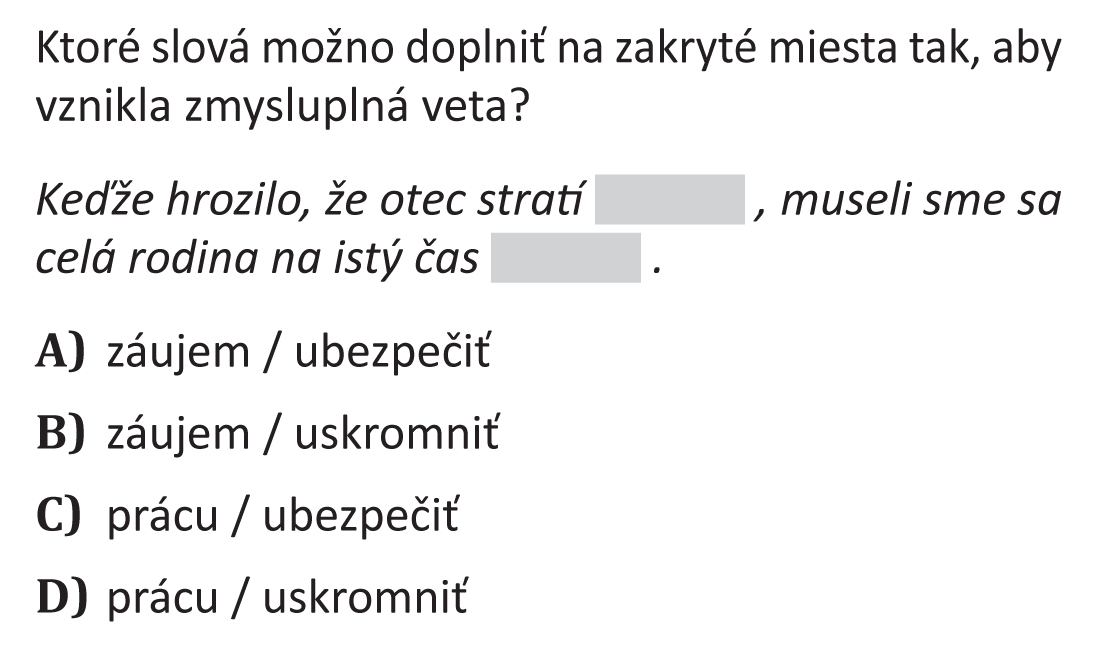 EXAM testing, spol. s r. o.  				               11							   EDUMETRIA 2017
Príklady MC položiek
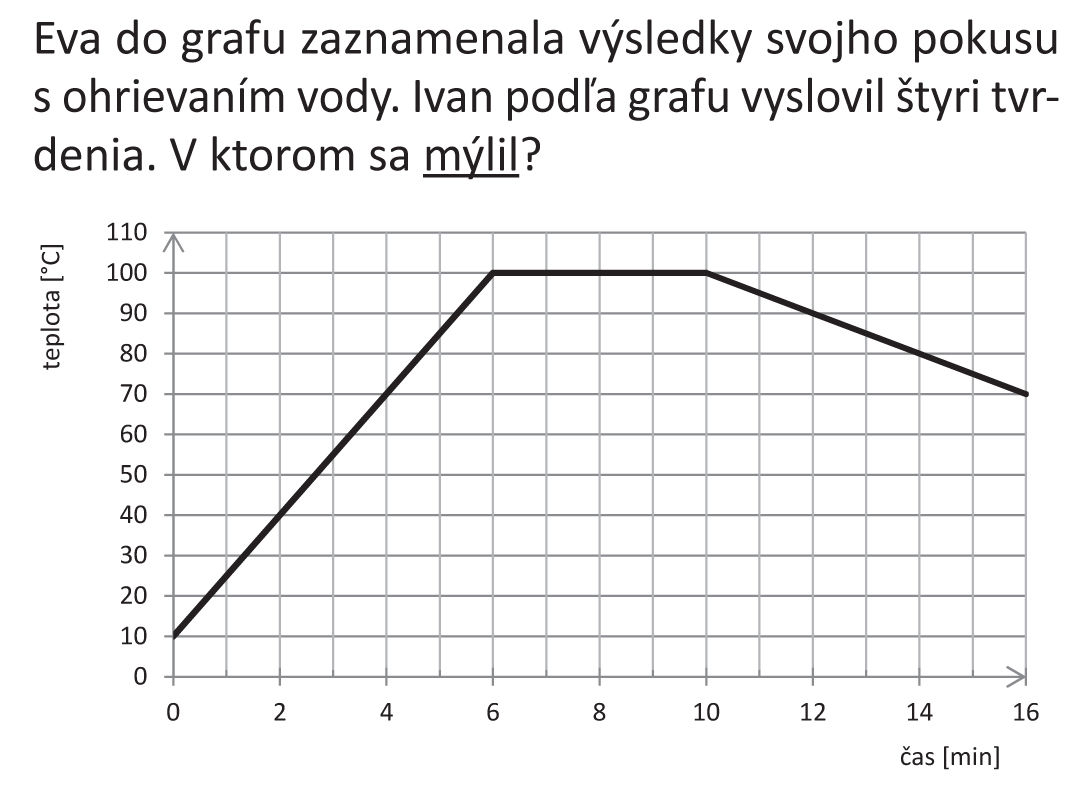 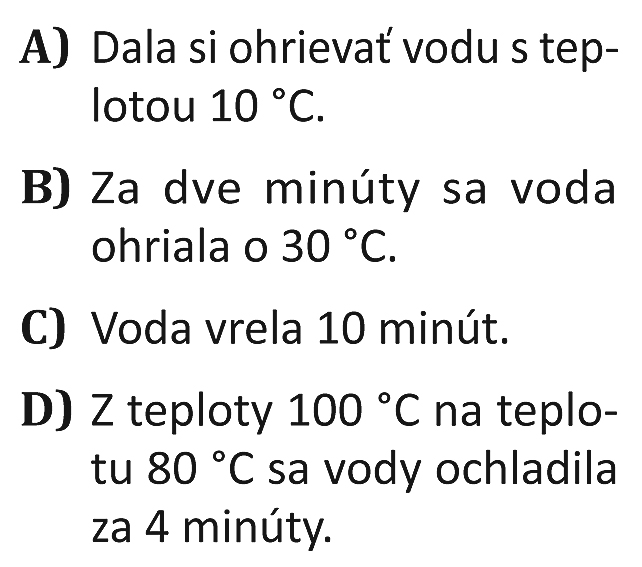 EXAM testing, spol. s r. o.  				               12							   EDUMETRIA 2017
Príklady MS položiek
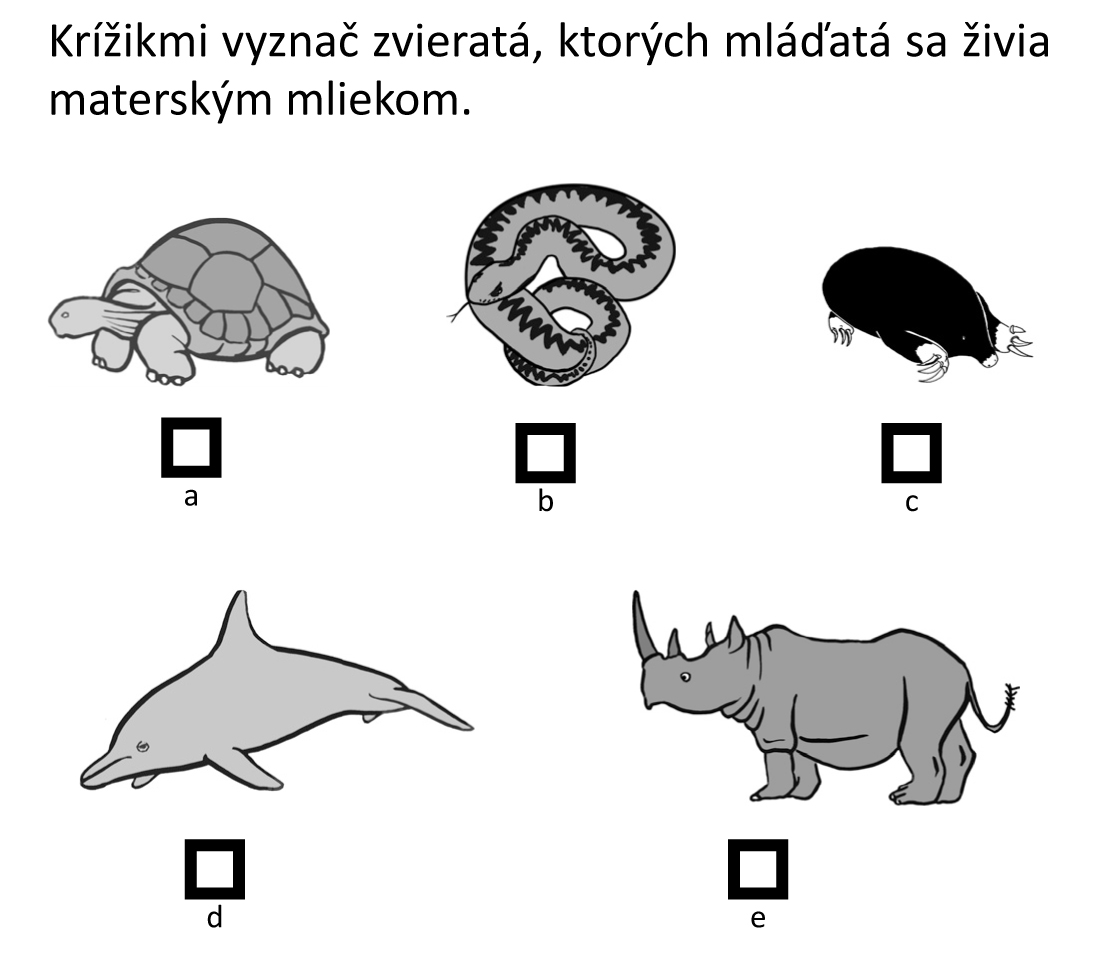 EXAM testing, spol. s r. o.				               13							   EDUMETRIA 2017
Príklady MS položiek
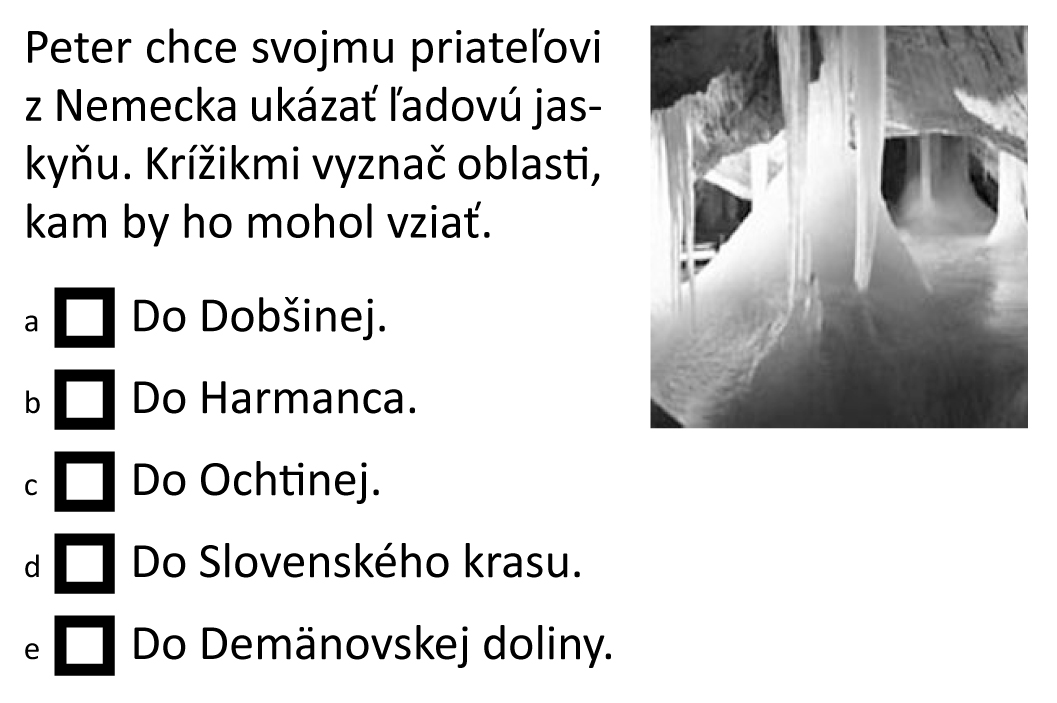 EXAM testing, spol. s r. o.				               14							   EDUMETRIA 2017
Najčastejšie chyby Nejednoznačné zadanie
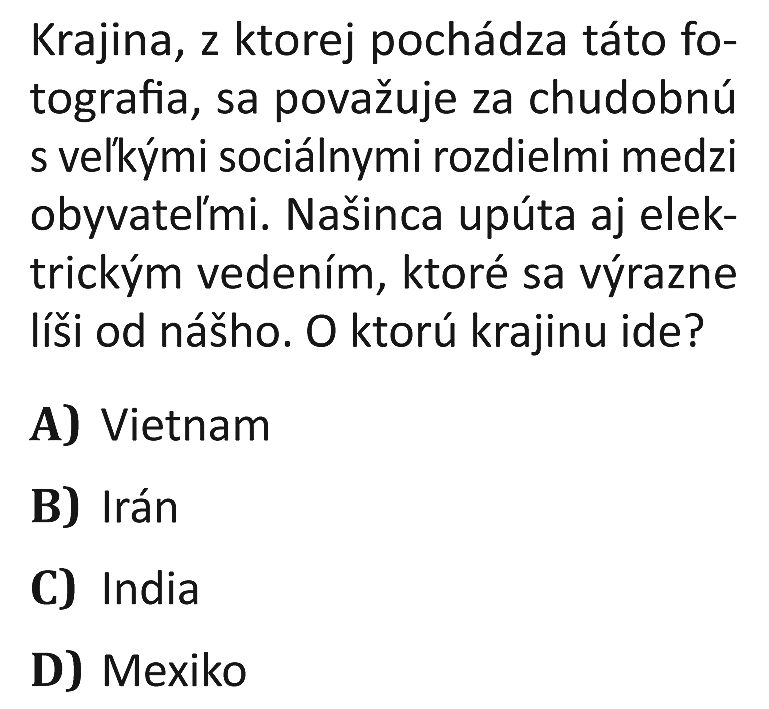 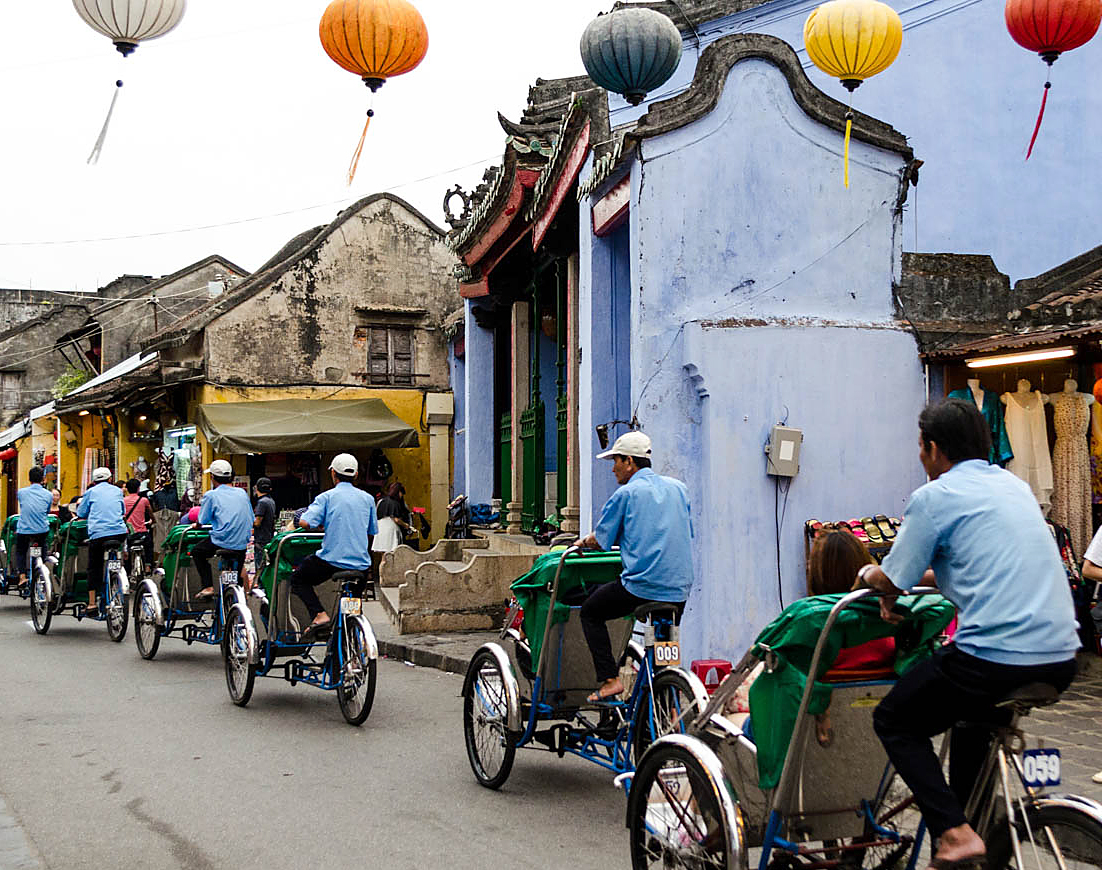 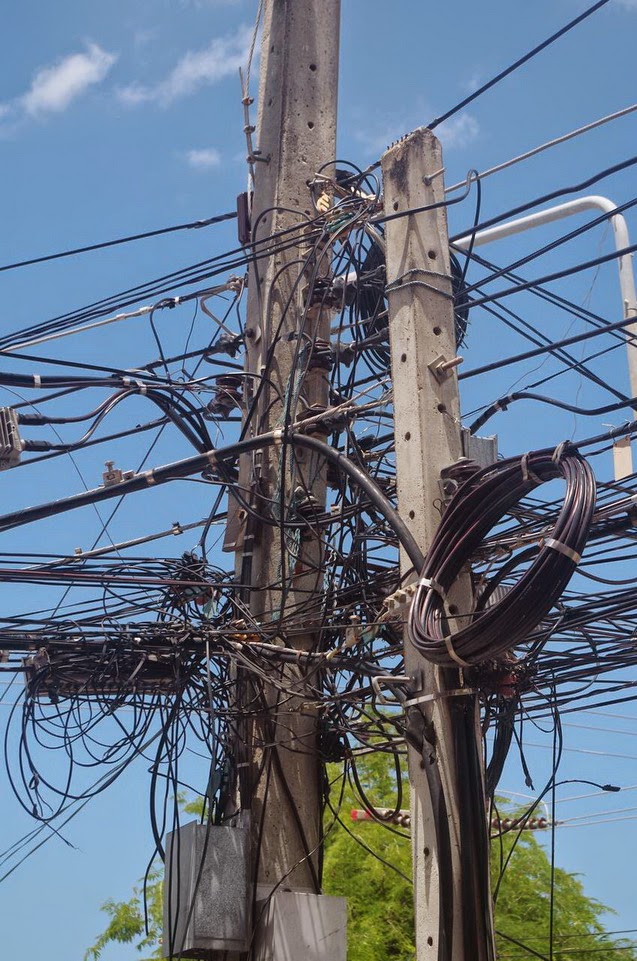 EXAM testing, spol. s r. o. 				               15							   EDUMETRIA 2017
Najčastejšie chyby – oprava Nejednoznačné zadanie
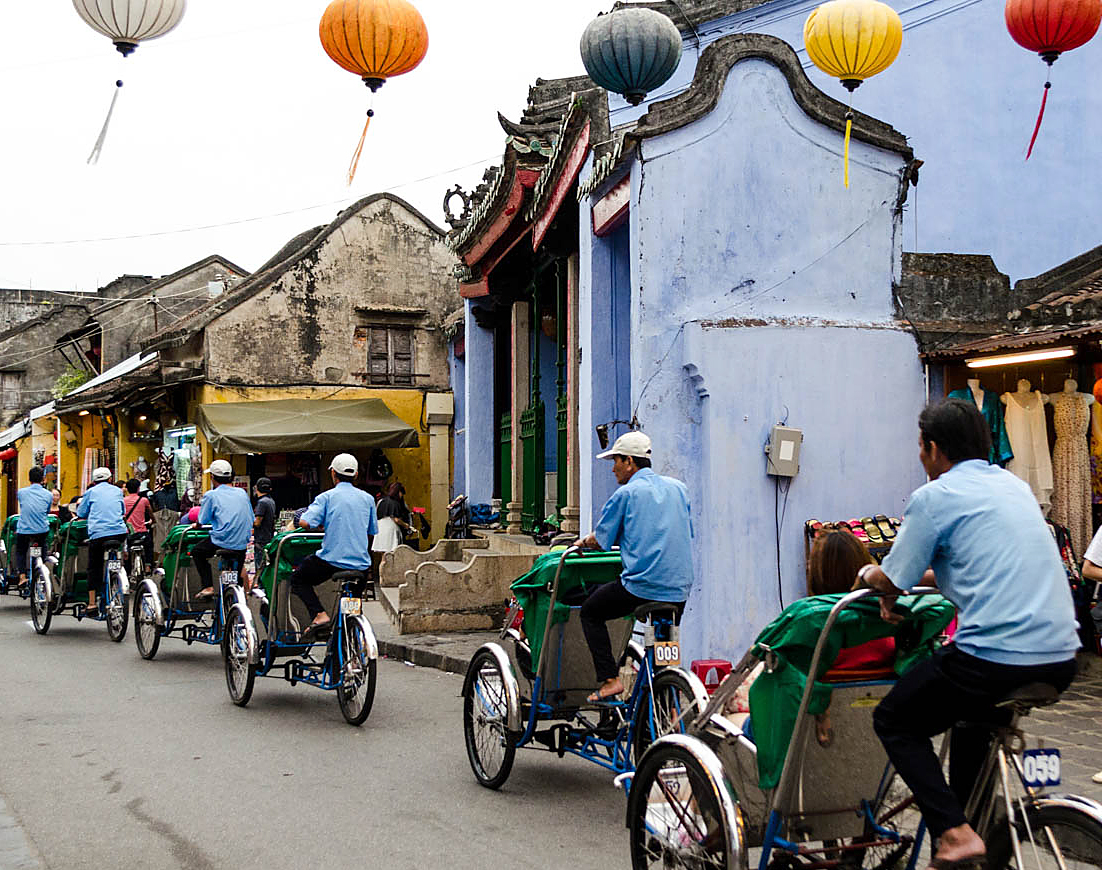 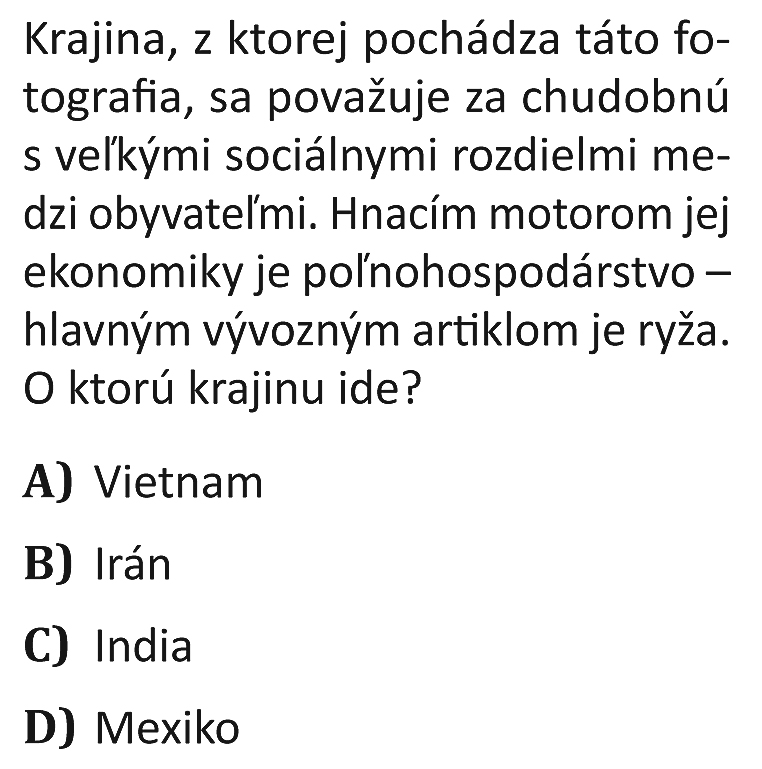 EXAM testing, spol. s r. o. 				               16							   EDUMETRIA 2017
Najčastejšie chyby Ponúkané možnosti podceňujú žiakov
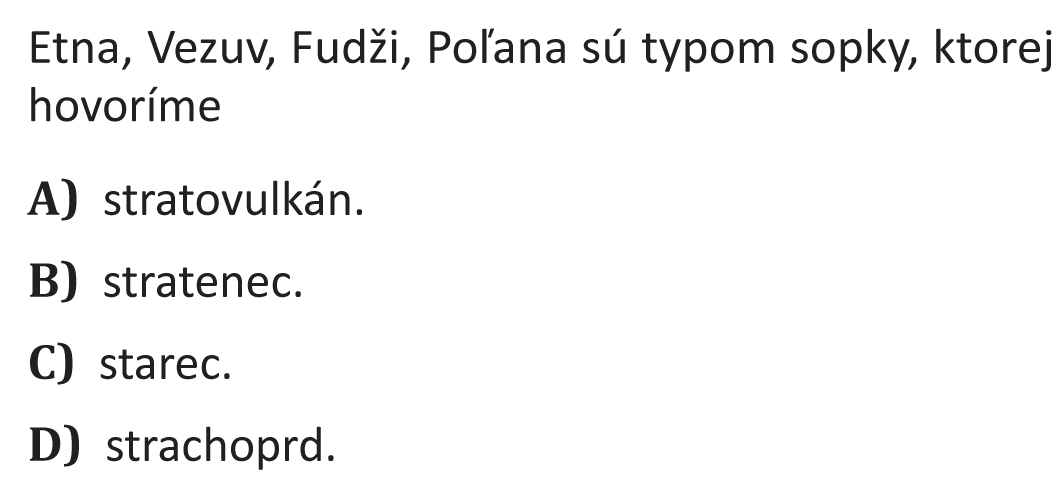 EXAM testing, spol. s r. o. 				               17							   EDUMETRIA 2017
Najčastejšie chyby – oprava Ponúkané možnosti podceňujú žiakov
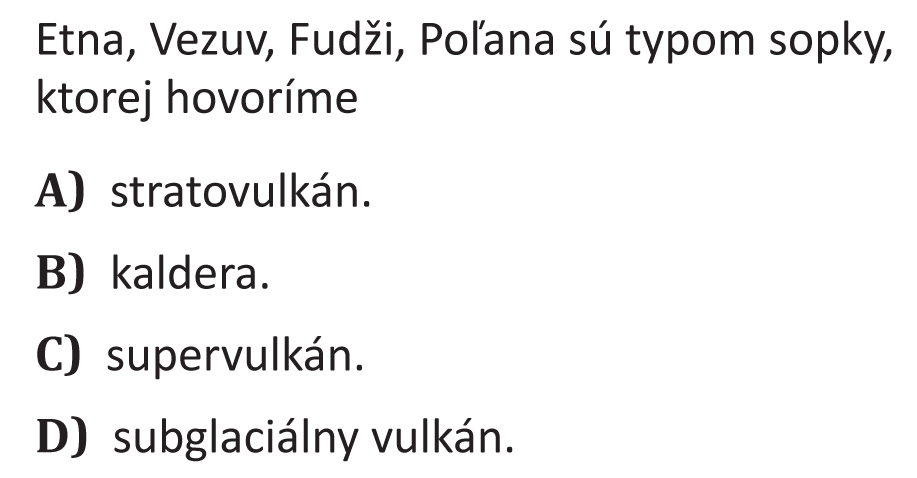 EXAM testing, spol. s r. o. 				               18							   EDUMETRIA 2017
Najčastejšie chyby Správna odpoveď neguje kmeň
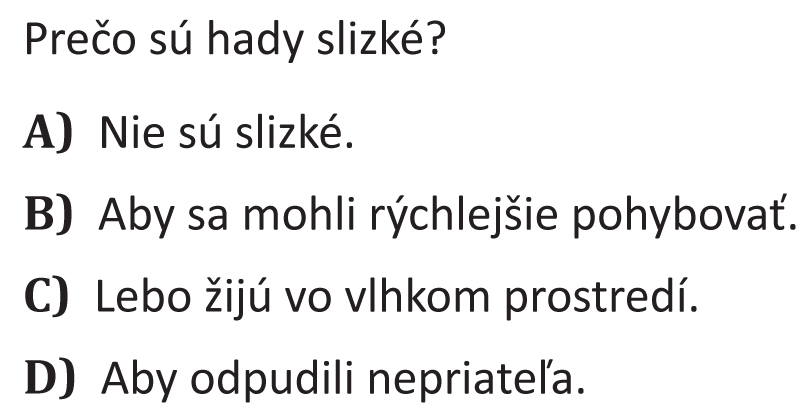 EXAM testing, spol. s r. o. 				               19							   EDUMETRIA 2017
Najčastejšie chyby Ponúkané možnosti sú nezmyselné
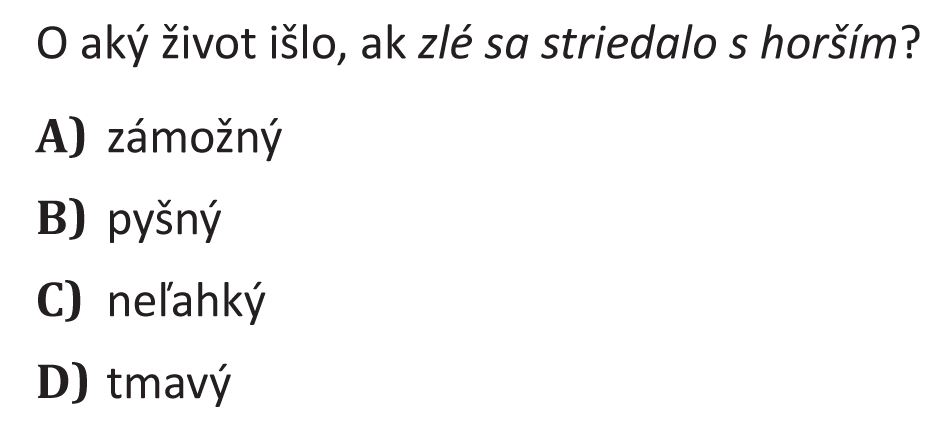 EXAM testing, spol. s r. o. 				               20							   EDUMETRIA 2017
Najčastejšie chyby – oprava Ponúkané možnosti sú nezmyselné
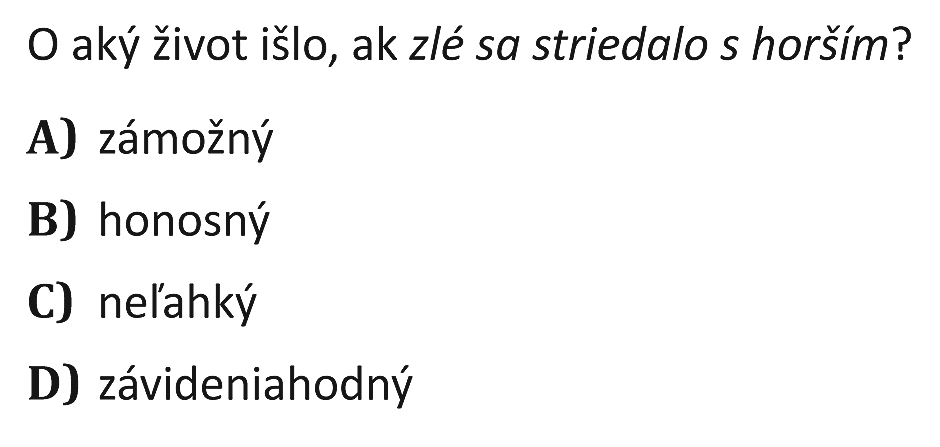 EXAM testing, spol. s r. o. 				               21							   EDUMETRIA 2017
Najčastejšie chyby Distraktory netreba vôbec zvažovať
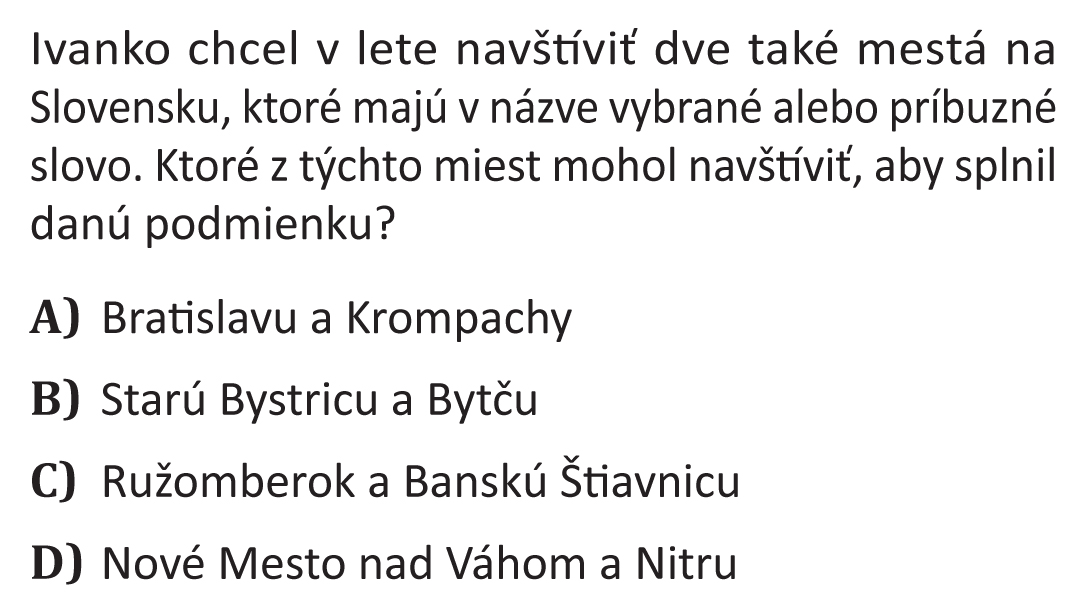 EXAM testing, spol. s r. o. 				               22							   EDUMETRIA 2017
Najčastejšie chyby – oprava Distraktory netreba vôbec zvažovať
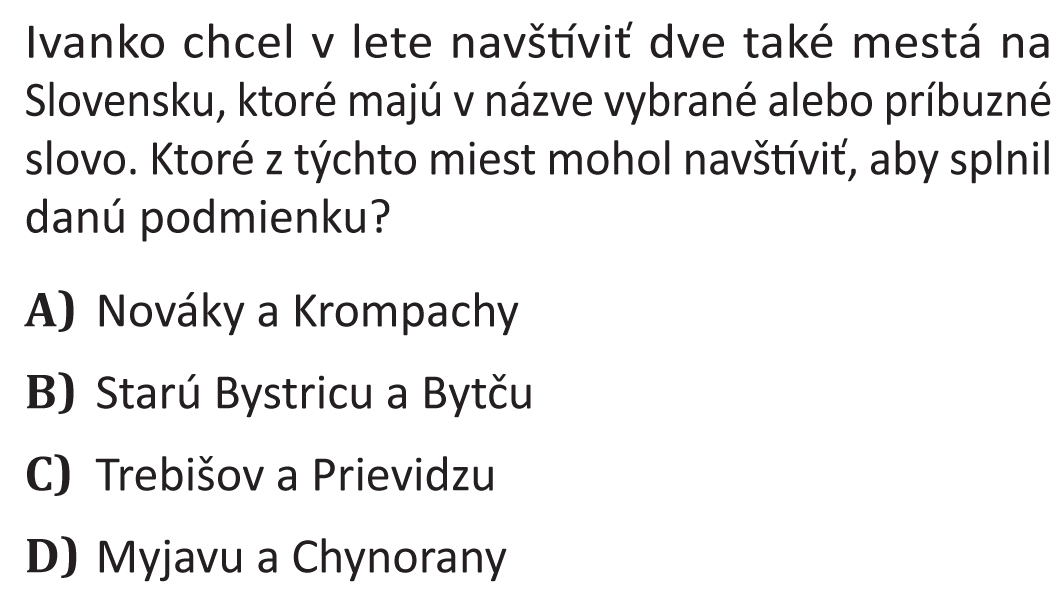 EXAM testing, spol. s r. o. 				               23							   EDUMETRIA 2017
Najčastejšie chyby Nedajú sa vytvoriť zmysluplné distraktory
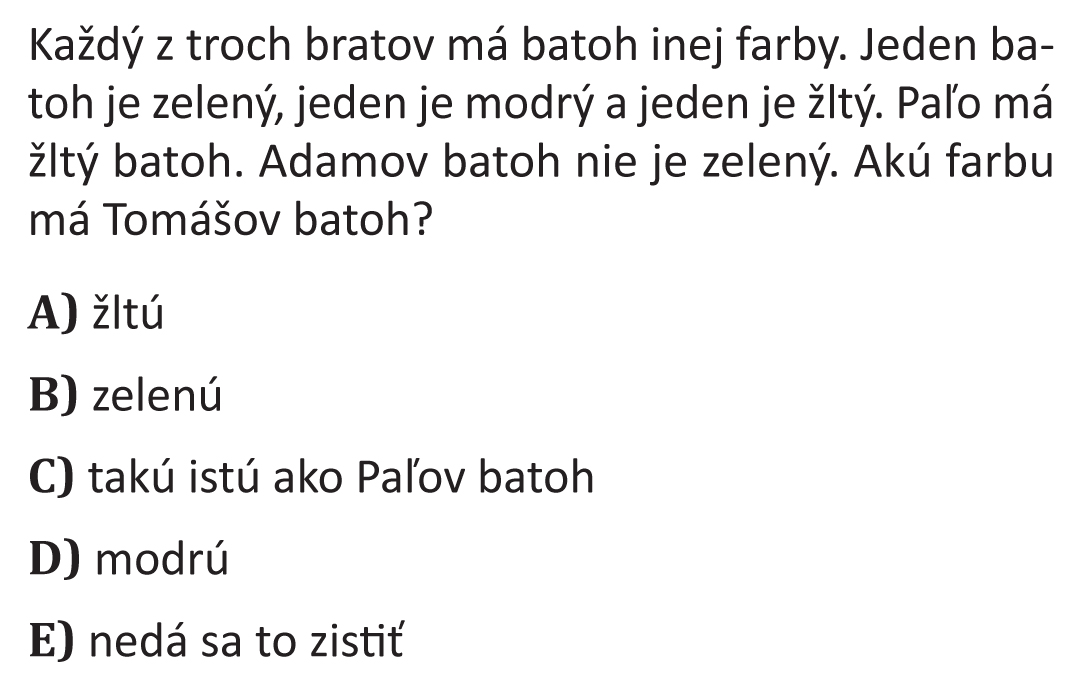 EXAM testing, spol. s r. o. 				               24							   EDUMETRIA 2017
Najčastejšie chyby Úloha má viac správnych odpovedí
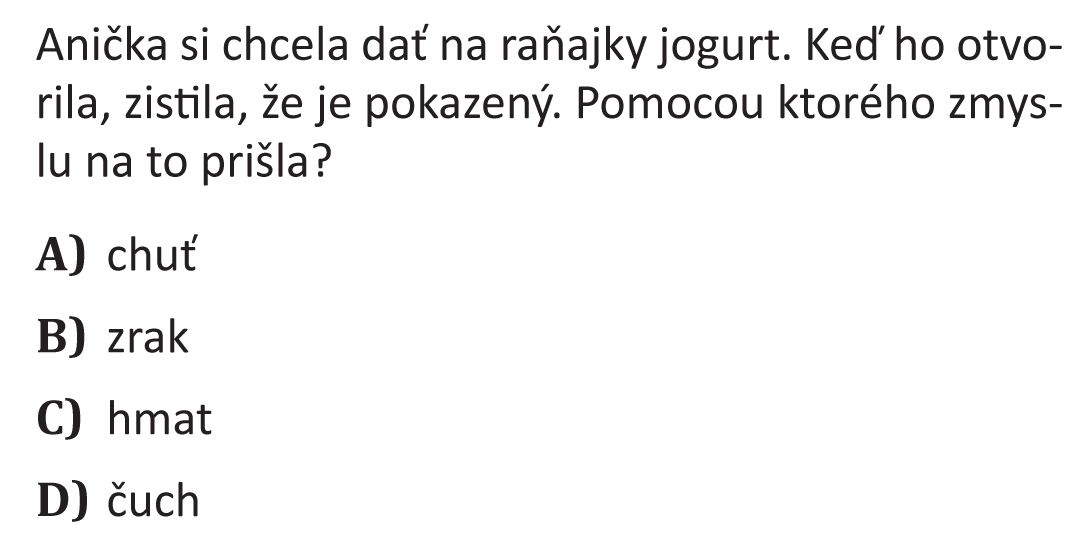 EXAM testing, spol. s r. o. 				               25							   EDUMETRIA 2017
Najčastejšie chyby – oprava na MS Úloha má viac správnych odpovedí
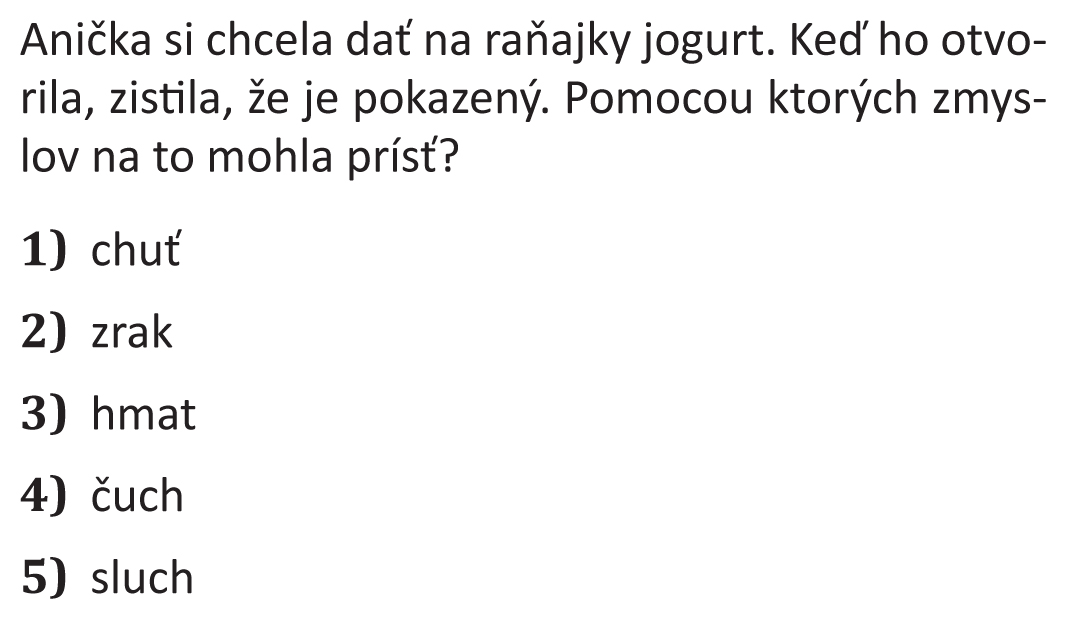 EXAM testing, spol. s r. o. 				               26							   EDUMETRIA 2017
Najčastejšie chyby V distraktoroch a kľúči sú chyby
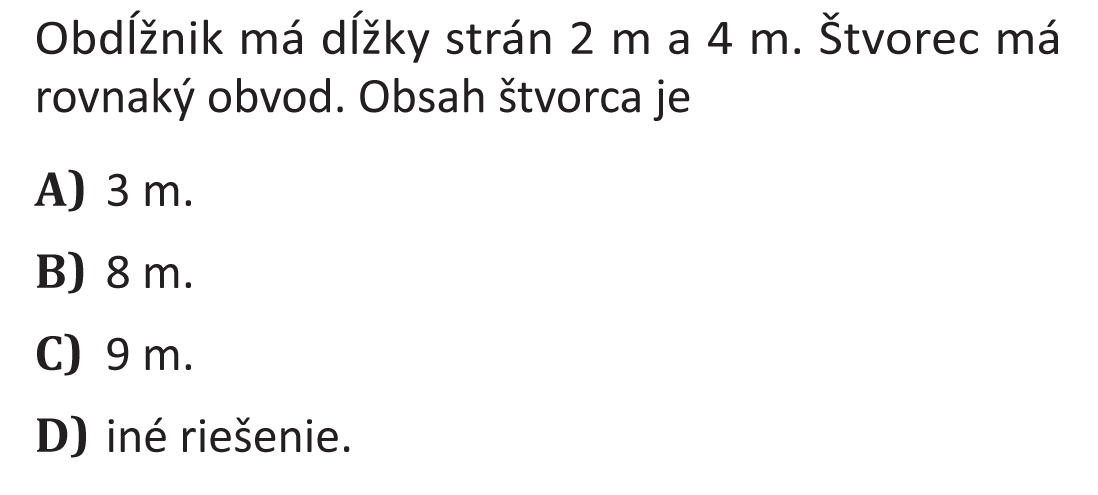 EXAM testing, spol. s r. o. 				               27							   EDUMETRIA 2017
Najčastejšie chyby – oprava V distraktoroch a kľúči sú chyby
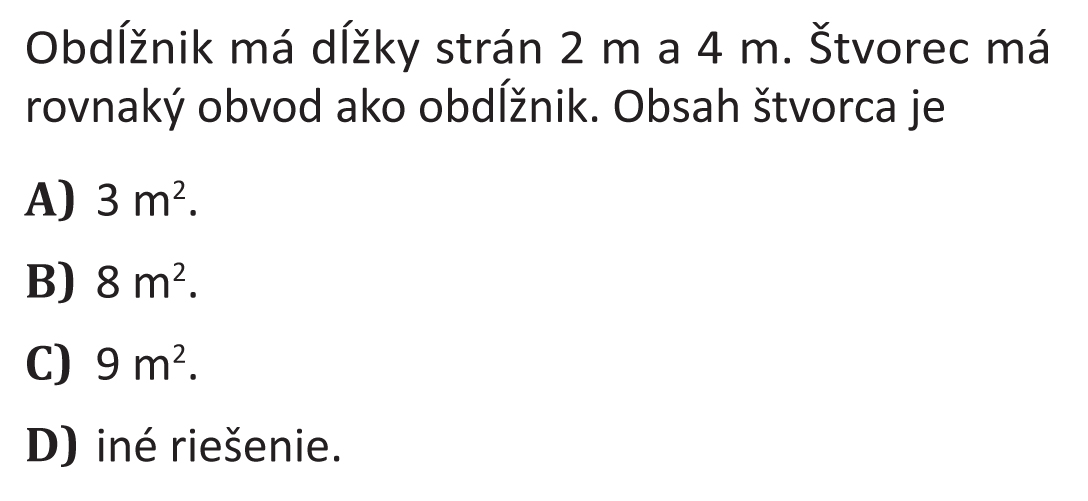 EXAM testing, spol. s r. o. 				               28							   EDUMETRIA 2017
Najčastejšie chyby Jeden distraktor je podmnožinou iného
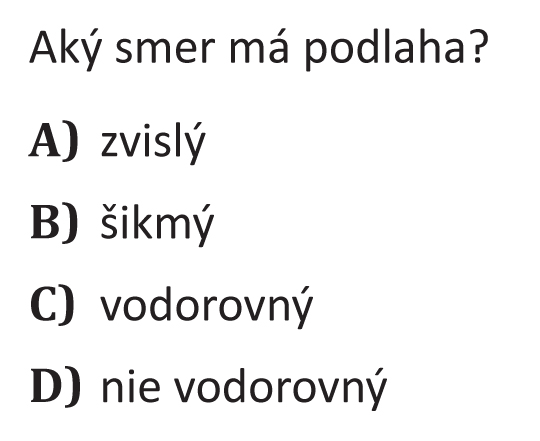 EXAM testing, spol. s r. o. 				               29							   EDUMETRIA 2017
Najčastejšie chyby Nesúrodé distraktory
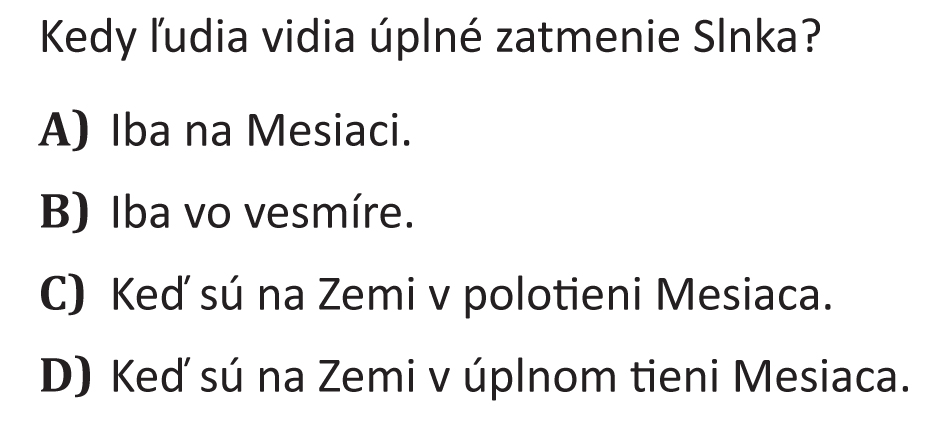 EXAM testing, spol. s r. o. 				               30							   EDUMETRIA 2017
Najčastejšie chyby – oprava Nesúrodé distraktory
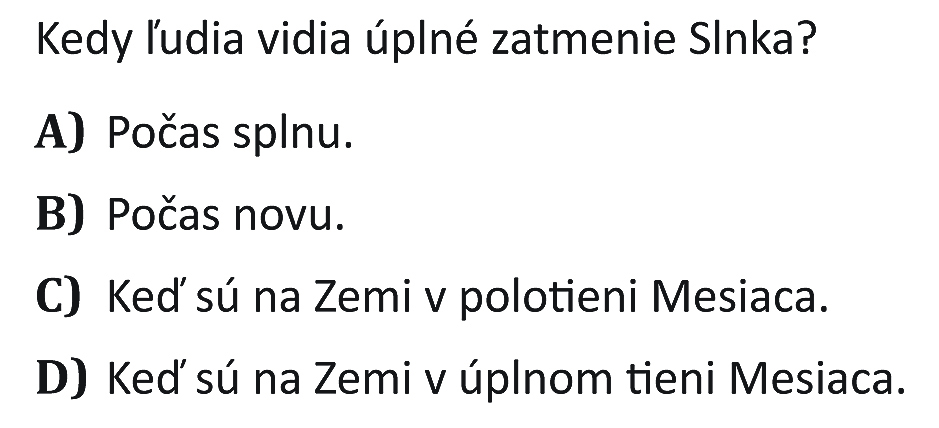 EXAM testing, spol. s r. o. 				               31							   EDUMETRIA 2017
Najčastejšie chyby Každý distraktor testuje iné učivo
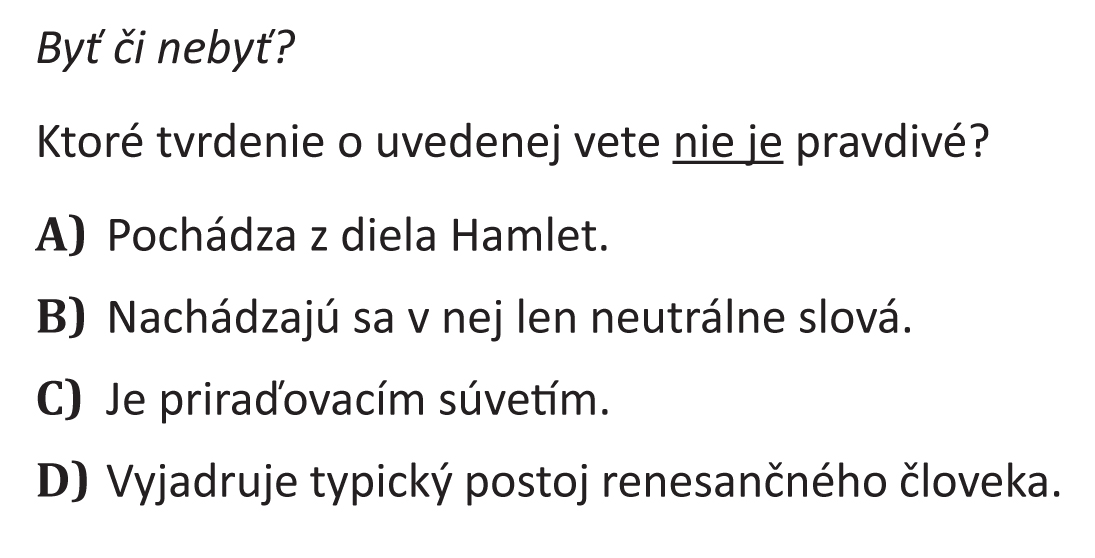 EXAM testing, spol. s r. o. 				               32							   EDUMETRIA 2017
Najčastejšie chyby Ilustračný obrázok je zavádzajúci
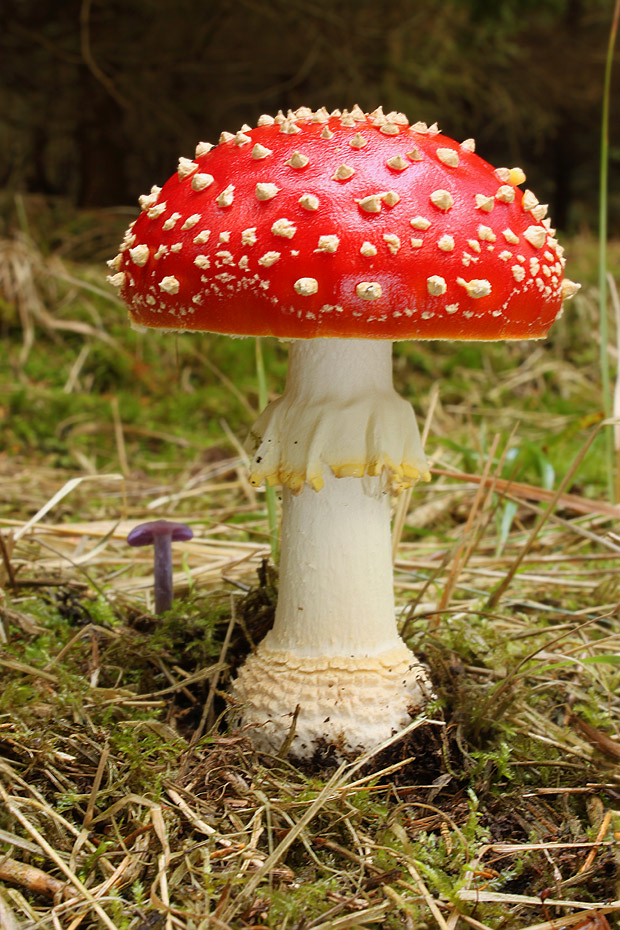 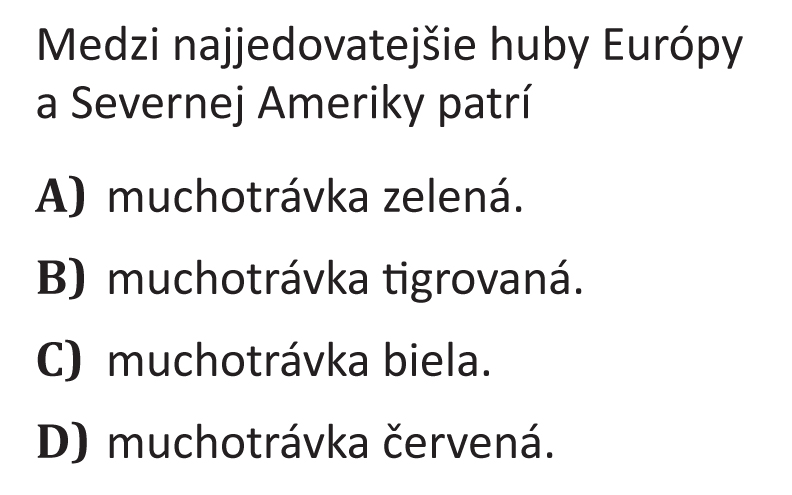 EXAM testing, spol. s r. o. 				               33							   EDUMETRIA 2017
Najčastejšie chyby Ilustračný obrázok je nápovedný
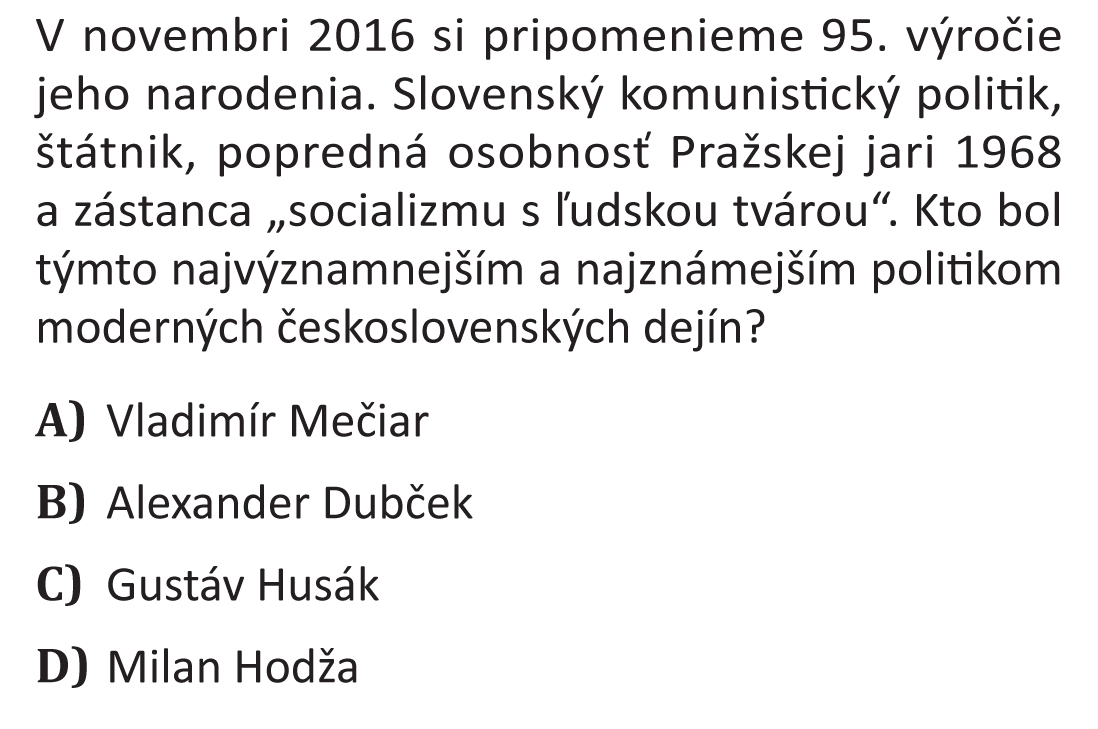 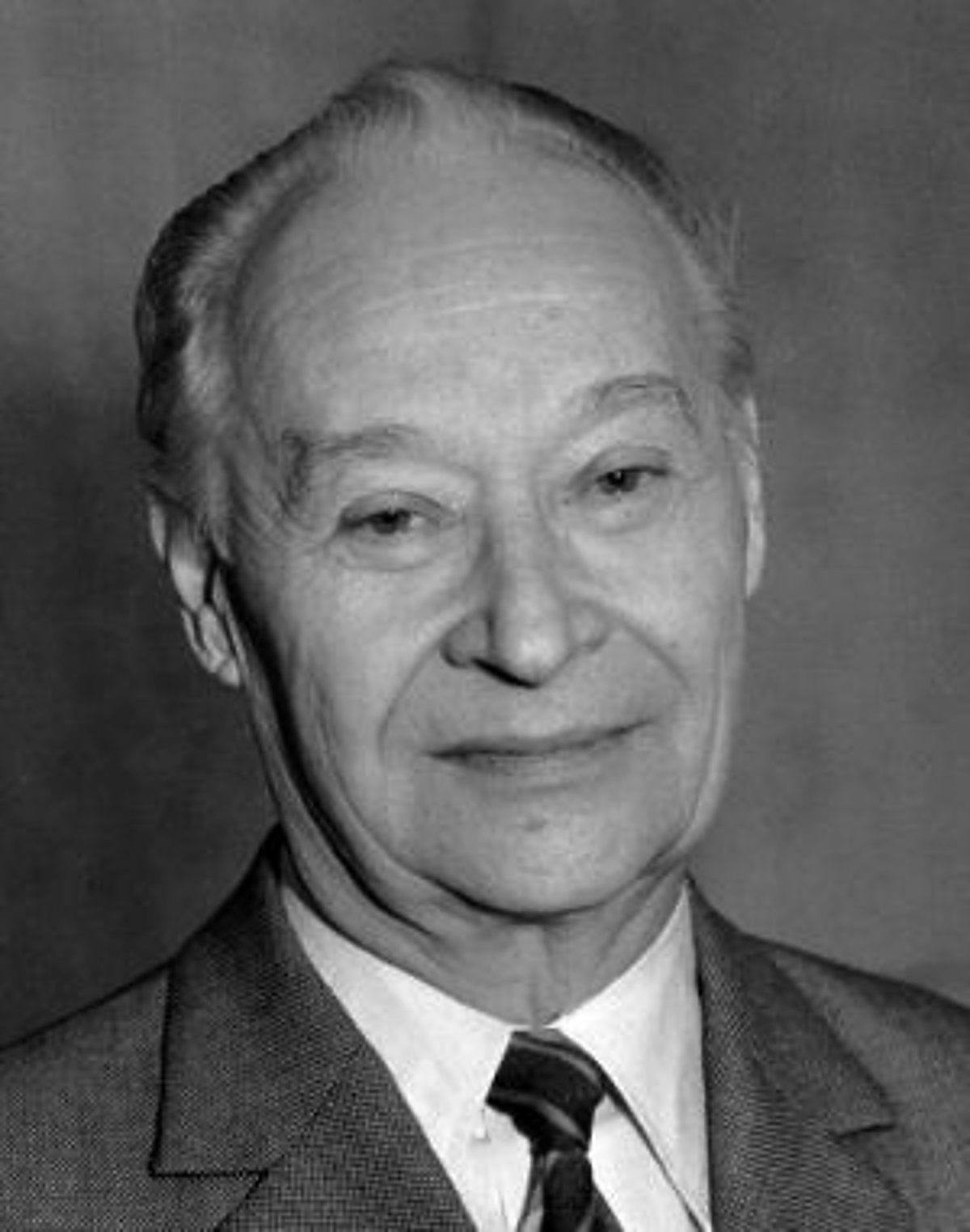 EXAM testing, spol. s r. o. 				               34							   EDUMETRIA 2017
ĎAKUJEME ZA POZORNOSŤ!
EXAM testing, spol. s r. o. 				               35							   EDUMETRIA 2017
Hovorí sa, že človek sa najlepšie učí na vlastných chybách. My vám však napriek tomu ponúkame tie cudzie... 

... aby ste v budúcnosti neurobili vlastné.
EXAM testing, spol. s r. o. 				               36							   EDUMETRIA 2017